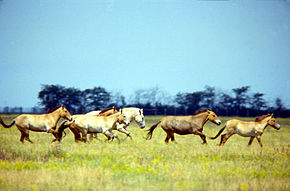 Асканія нова
Авдєєв Олексій
«Аска́нія-Но́ва»
«Аска́нія-Но́ва» (Украї́нський науко́во-до́слідний інститу́т твари́нництва степови́х райо́нів «Аска́нія-Но́ва») — науково-дослідна установа в системі Академії аграрних наук України, державний заповідник, заснований в 1898 році Фрідріхом Фальц-Фейном.
Природні  ресурси
Площа заповідника становить 33 307,6 га, з них 11 054 га — «абсолютно заповідна» степова зона. Асканійський степ вважається типчаково—ковиловим. У заповіднику є не менше 1155 видів членистоногих, 7 видів земноводних та плазунів, 18 видів ссавців, в різні пори року пролітає понад 270 видів птахів, з яких 107 видів залишаються на гніздування. Крім того, тут ростуть 478 вищих рослин. У «Червону книгу України» занесено 13 видів вищих рослин, 3 види грибів та 4 — лишайників.
Територіальний розподіл
Територія заповідника розділена на три великі частини, нерізко відокремлені одна від одної :
«Північну»
«Великий Чапельський під»
«Південну» (яку поділено на «Стару» та «Успенівку»)
	Успенівка (Успенівський степ) утримується з 1927 р. на абсолютно заповідному режимі.
	«Північну» та «Південну» частини додатково розділяє автодорога Асканія—Чкалове.
Ботанічний сад
Під нього відведена територія у 170 гектарів. Його перші ділянки розплановані ще у 1887 р. На кінець 20 століття колекція рослин досягла 1.000 чагарників та дерев. Краєвиди саду підсилені ставком і павільйоном Грот, де колись знімали стару кінострічку «Діти капітана Гранта».
Дикі тварини
Заповідник утримує близько 800 різновидів диких копитних та гібридних форм свиней, оленів, коней Пржевальського, бізонів, антилоп, баранів, биків, верблюдів, лам, віслюків куланів, шотландських поні.
Дикі копитні
Американський бізон і теля
Антилопа канна
Орнітопарк
Відділом зоопарку є орнітопарк, що розмішений поблизу ставків з протоками та острівцями. В орнітопарку нараховують більш ніж 60 різновидів птахів — лебеді, фазани, качки, лелеки, гуси єгипетські та індійські, страуси.
Страуси Асканії. В заповіднику чотири види страусів:
Африканський
Південноамериканський нанду
Австралійський ему тощо.
Спасибі за увагу!